«Практика взращивания тьюторской компетенции у педагогов системы дополнительного образования ( на примере ВДЦ «Океан»)»
Боровкова Тамара Ивановна, к.п.н., доцент, федеральный эксперт МТА, сертифицированный МТА тьютор, заслуженный учитель России
г. Владивосток, 2020
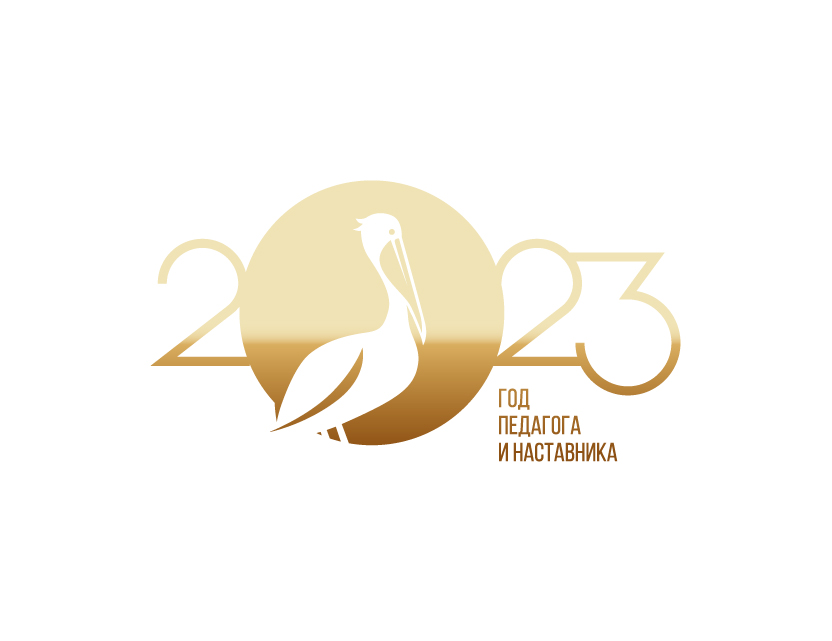 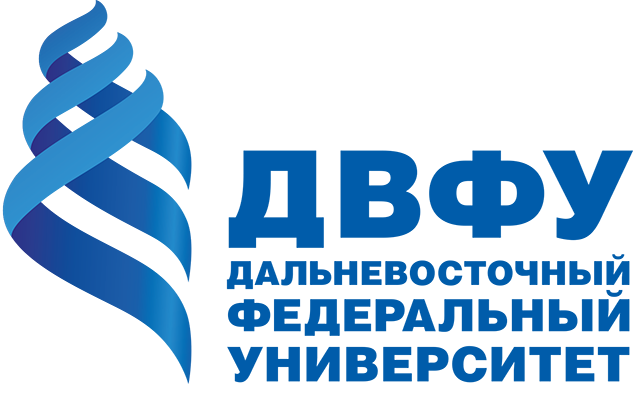 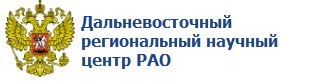 V Дальневосточный фестиваль «Педагогическая весна»
Практика взращивания тьюторской компетенции у педагогов системы дополнительного образования ( на примере ВДЦ «Океан»)
Боровкова Тамара Ивановна, самозанятый, федеральный эксперт в области индивидуализации и тьюторства, сертифицированный тьютор, к.п.н., доцент
28 - 30 марта 2023
Для решение каких проблем «Океана» требуется тьюторская компетенция сотрудников?
В рамках реализации Концепции общенациональной системы выявления и развития молодых талантов поставлена задача по созданию образовательных программ, позволяющих реализовывать и раскрывать потенциал у молодёжи. 
Принятие индивидуализации как ценности в проекте «Океана». 
Формирование компетенций сотрудников, необходимых для успешной реализации стратегии развития Центра, корректировки стандартов его кадровой политики.
Работа была организована как индивидуальная, так и коллективная в малой и большой группах, модераторами которой были тьюторы-стажеры с опытом тьюторской практики с отрядом в программе «Приморский интеллект».
Тьюторы-модераторы в рамках программы осмыслили свой опыт и представили рефлексивное портфолио, ставшее ориентиром для вхождения новых тьюторов-стажеров в пространство экспериментальной апробации складывающейся модели тьюторского сопровождения участника тематической программы, показали инструментарий и дали рекомендации по тьюторской работе, обеспечивали возможность проявить и реализовать свой личный интерес.
- Как организовано корпоративное обучение тьюторов для ВДЦ: базовые принципы, технология, специфика?
Содержание программы
Освоение новых норм общения, новых социальных ролей, включение в межличностный обмен предполагали взаимодействие на уровне «Я –благополучен – Ты – благополучен», мотивация достижения успеха, понимание важности и значимости представленности себя в Другом (В.А. Петровский), рефлексия продуктов совместной деятельности ее участниками, картирование интересов и возможностей, инициирование диалога, дискуссии для уточнения собственных личностных смыслов участия в программе при работе с методикой предельных смыслов Д. Леонтьева над вопросом «Зачем мне нужны курсы «Тьюторское сопровождение в образовании?» и др.
Рефлексия, понимаемая как способ коррекции своей деятельности для построения шага развития, получила понимание как руководства к действию, как главный принцип деятельности тьютора-стажера в общении с детьми, важное новообразование и у тьютора, и у тьюторанта.
- Почему для ВДЦ «Океан» одна из наиболее актуальных моделей — модель коллективного тьюторства?
Творческие отчеты-портфолио модераторов групповой работы, тьюторов-стажеров, проекты слушателей по реализации собственных идей, моделей показали реальную перспективу вхождения в новый этап эксперимента по реализации направления «индивидуализация»  океанского проекта командой, состоящей из обученных на курсах учителей Школы и педагогов дополнительного образования ВДЦ «Океан».
Индивидуальный прогресс каждого участника
был продемонстрирован на итоговом занятии – защите выпускных работ по теме «Проектная идея реализации полученных в ходе курсов знаний, умений, компетенций в предстоящей тематической образовательной программе в марте 2020 года в ВДЦ «Океан»;
эта проектная идея обсуждалась в малых группах из 3-4 человек, обязательно включающих в себя учителя и педагога дополнительного образования, ранее не взаимодействовавших в рамках реализуемых программ.
Модель «Командное тьюторство»
Модель тьюторской деятельности коллективно определена как цепочка следующих действий: 
остановка деятельности – рефлексия затруднений – критическое осмысление их причин 
выбор альтернатив для коррекции способа своей деятельности, мышления, общения, коммуникации 
пробы следования новой норме.
Сущность модели , которая реализуется независимо от специфики новых групп обучающихся в ВДЦ «Океан»
Вывод. Обобщенная трудовая функция «тьюторское сопровождение» в соответствии с профессиональным стандартом «Специалист в области воспитания» может быть реализована тьютором, педагогом с тьюторской позицией (учителем, педагогом дополнительного образования), вожатым с тьюторской позицией, тьютором-консультантом, тьютором-стажером, тьютором-волонтером в рамках разработанной модели «Командное тьюторство».
Существует сертифицированная МТА практика тьюторства в ДПО. Её ценность в следующем:
практика соответствует корпоративному стандарту МТА; 
рекомендована федеральным, региональным и муниципальным органам управления образованием привлекать авторов и коллектив организации в качестве стажировочной и экспериментальной площадки по вопросам индивидуализации образования.
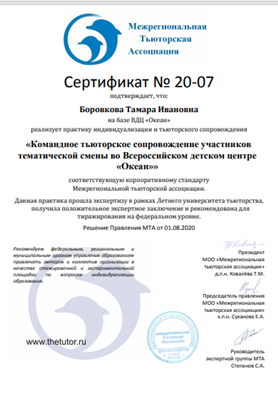